St. Louis Murals and Graffiti
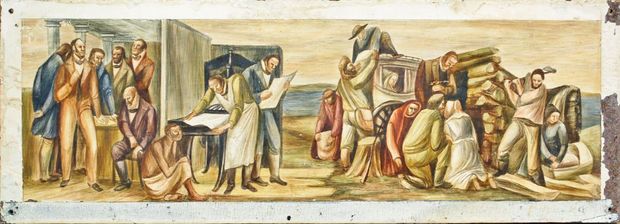 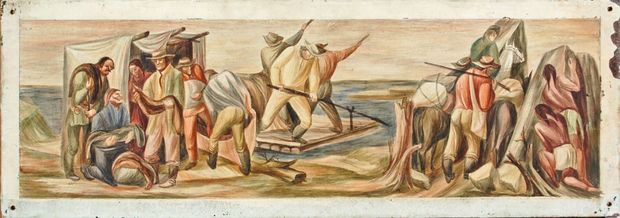 [Speaker Notes: 1939 image of Missouri’s struggle for statehood; trade and commerce;]
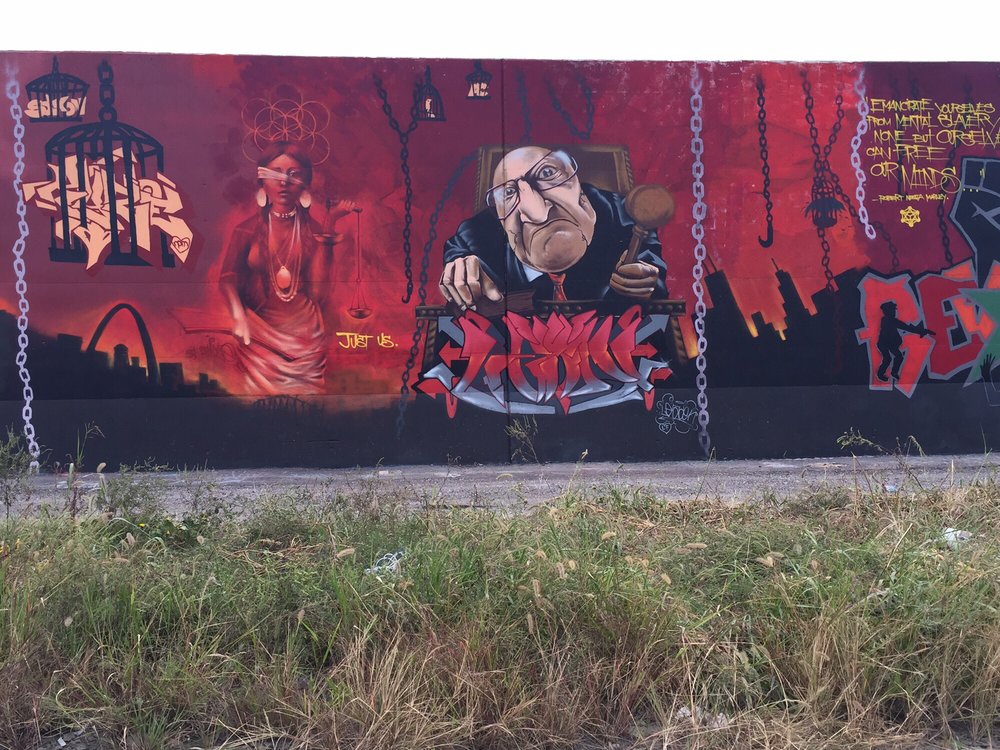 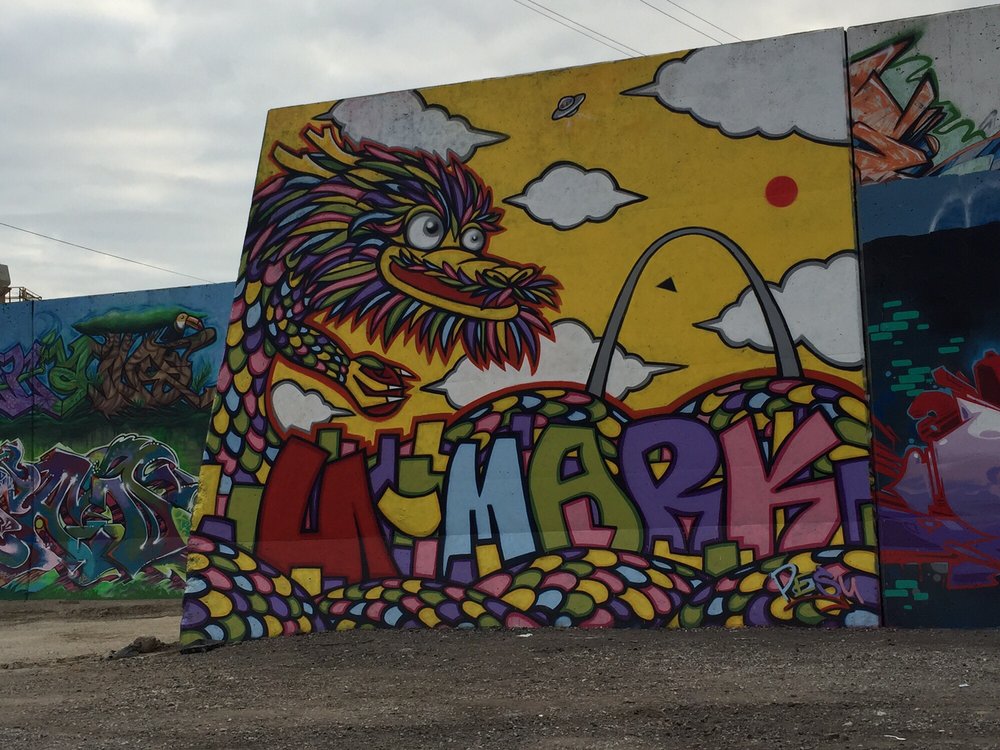 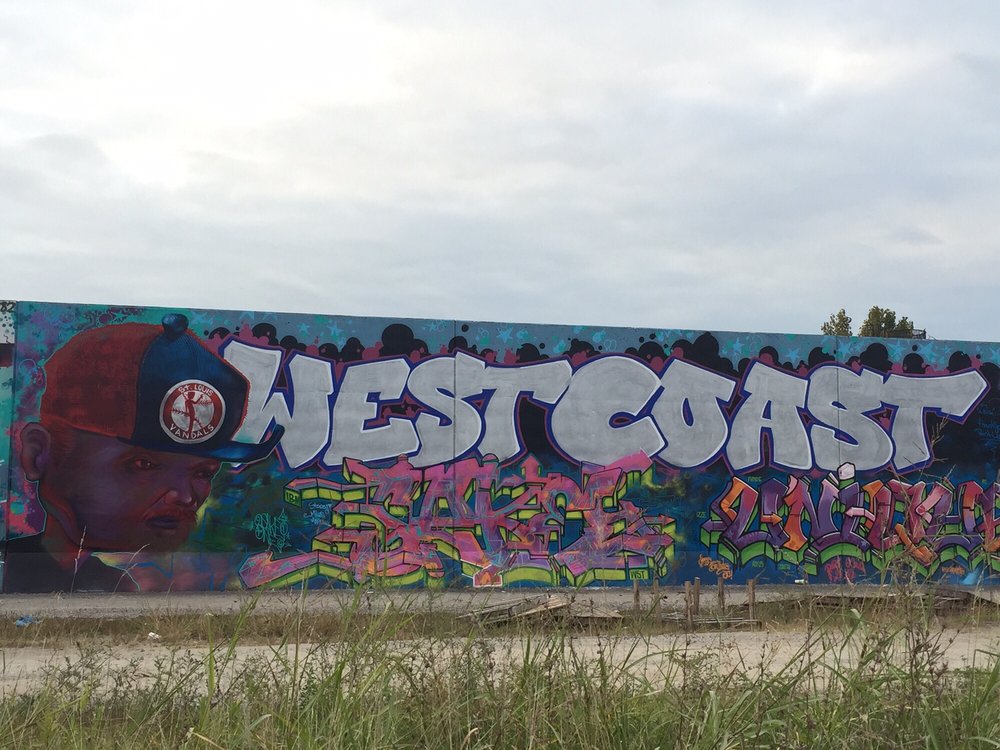 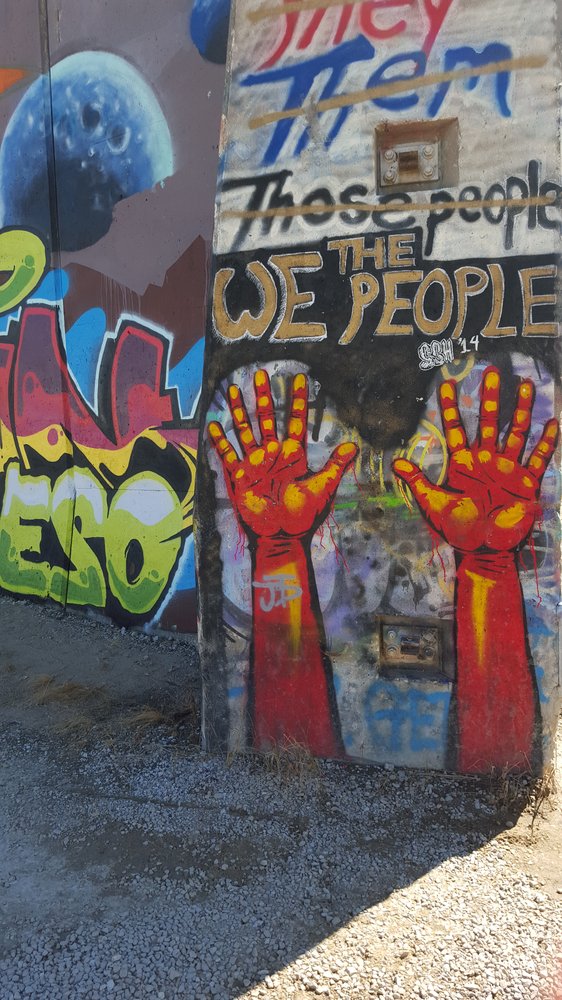 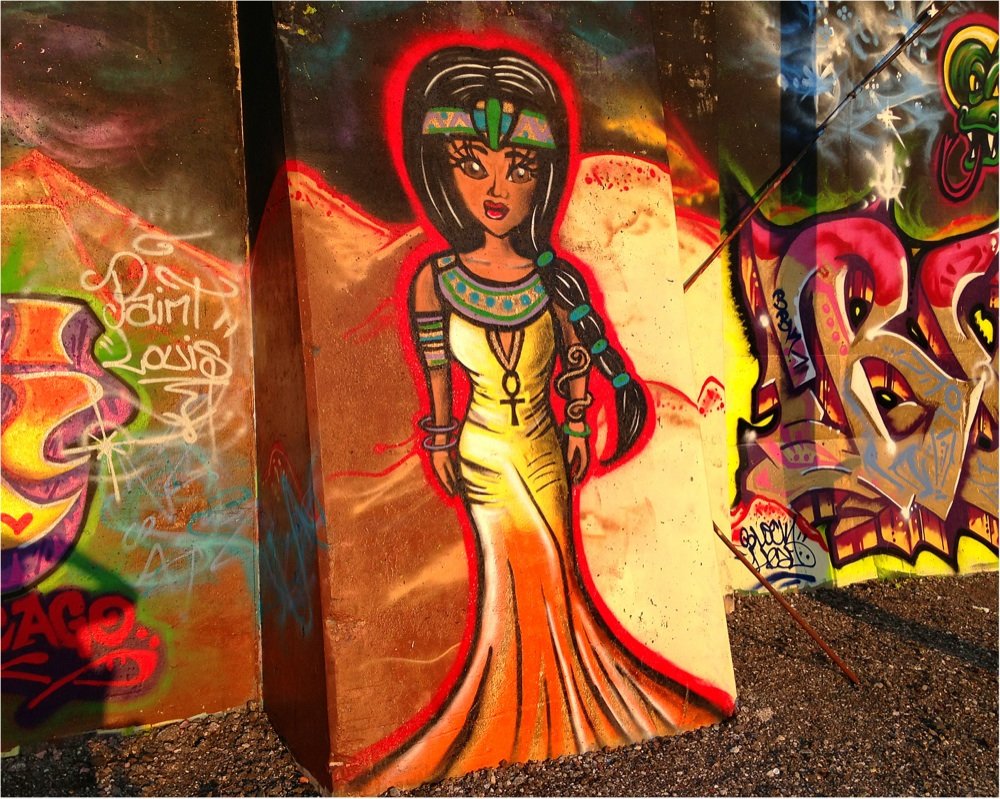 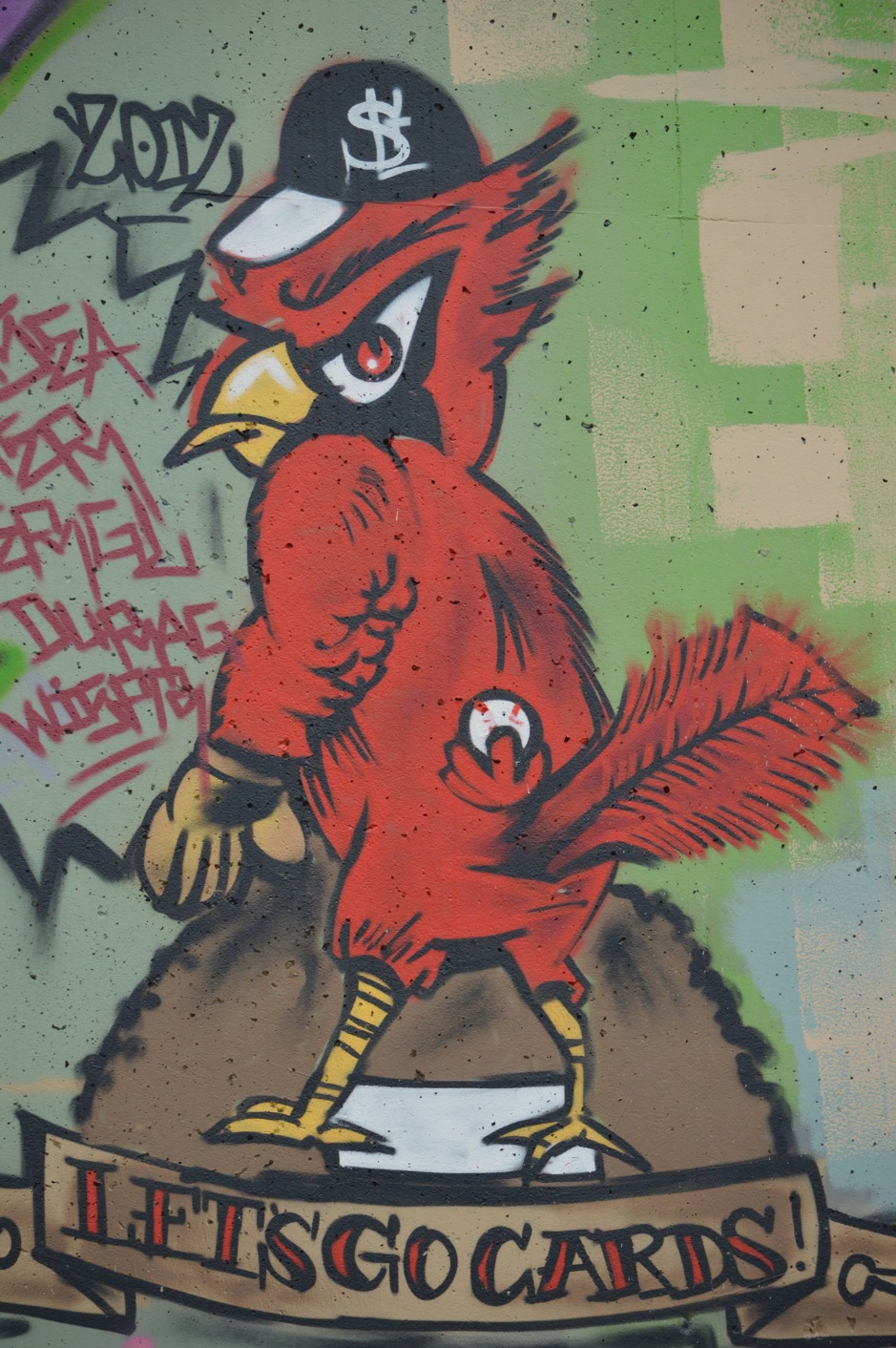 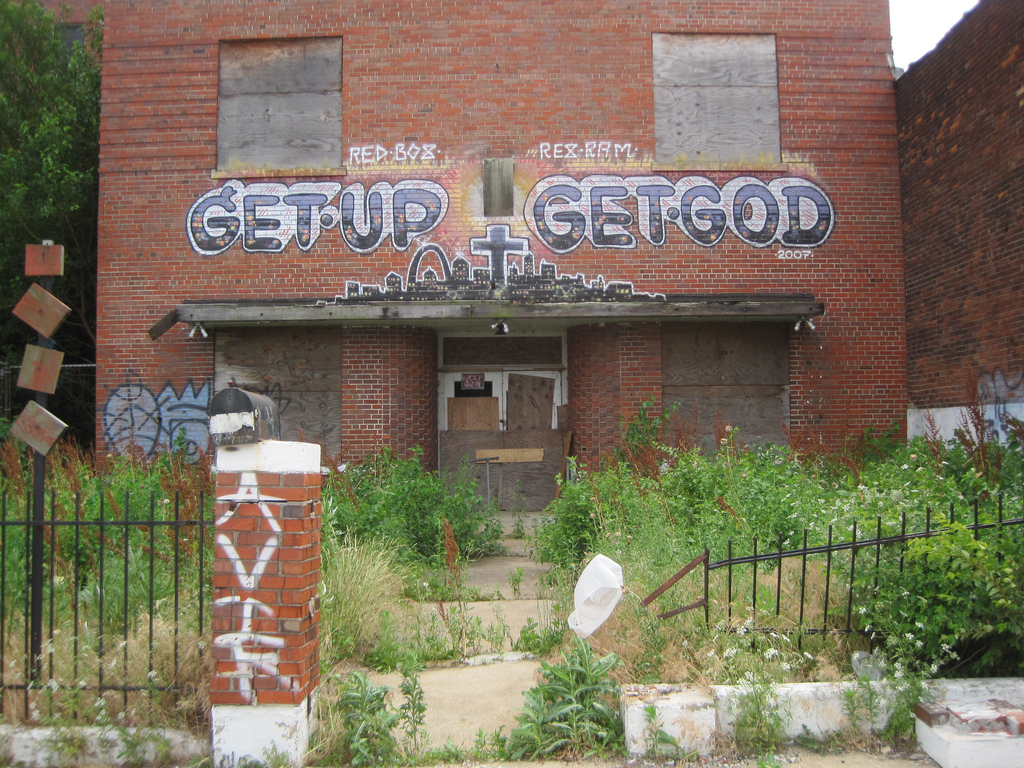 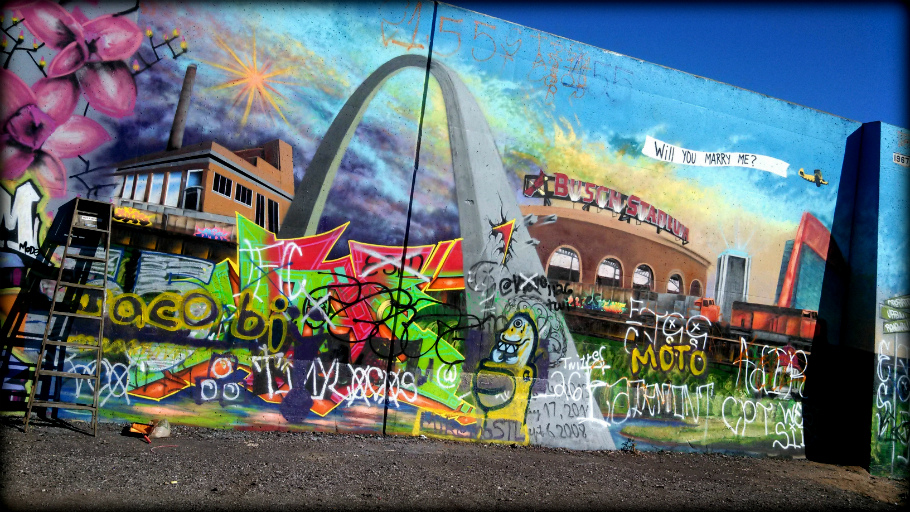 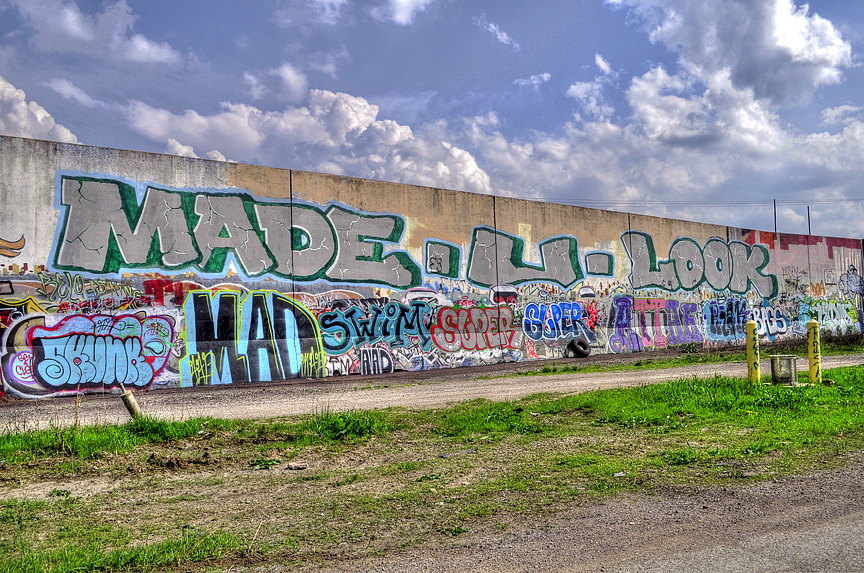 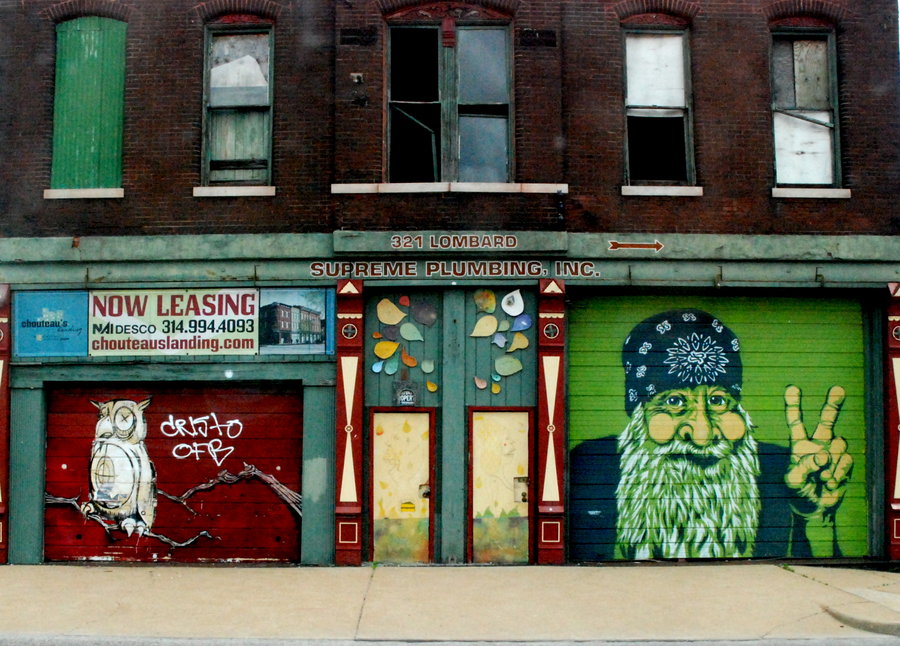 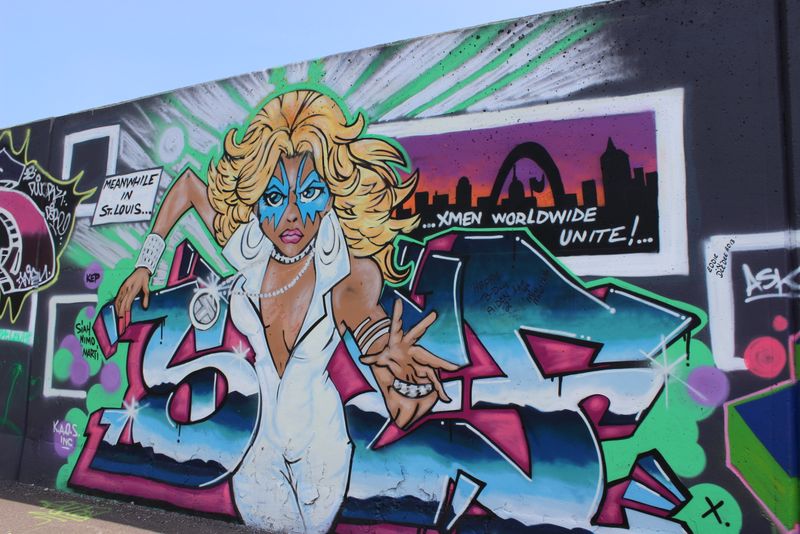 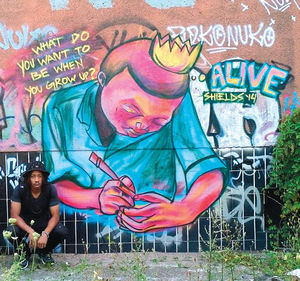 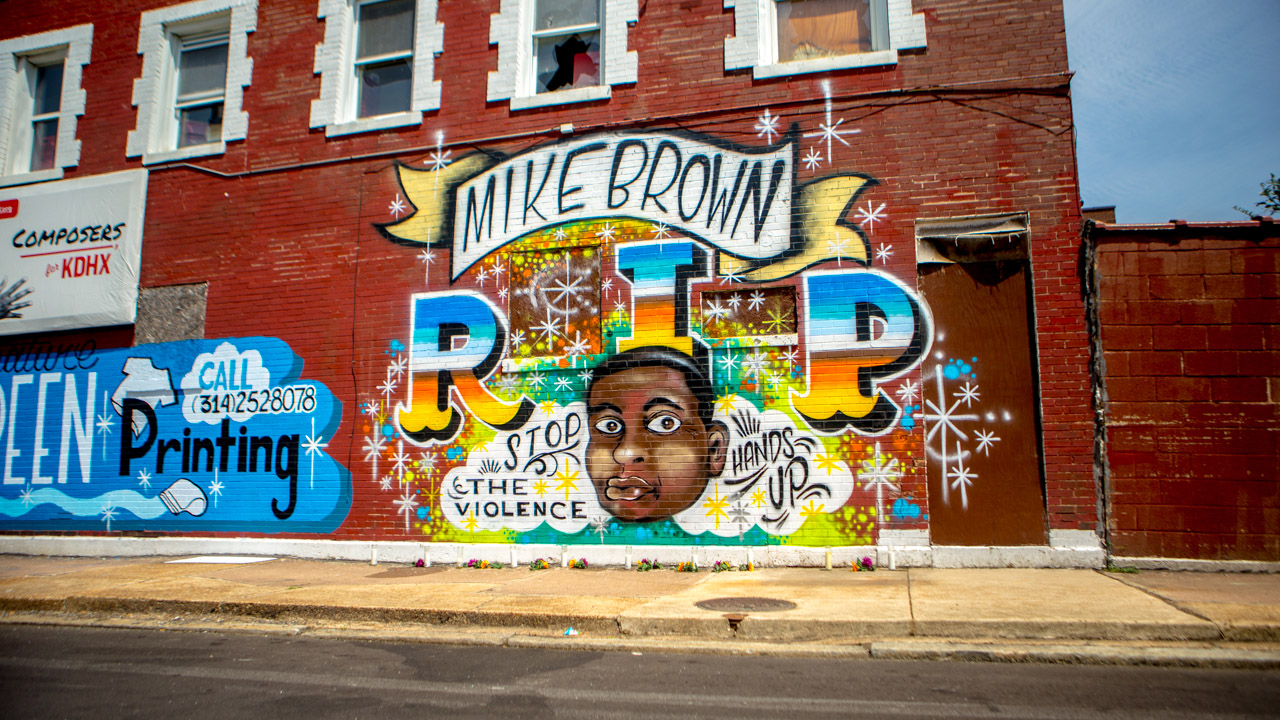 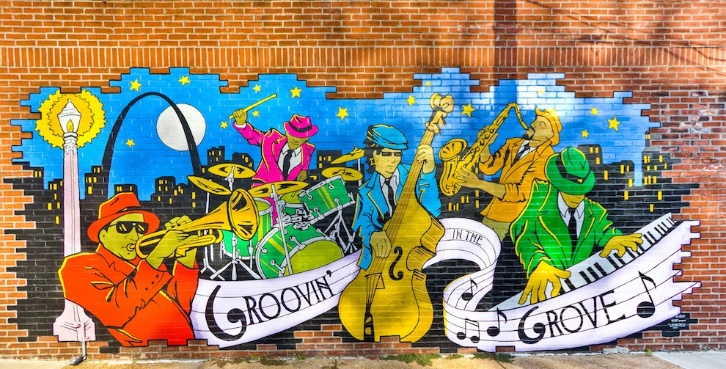 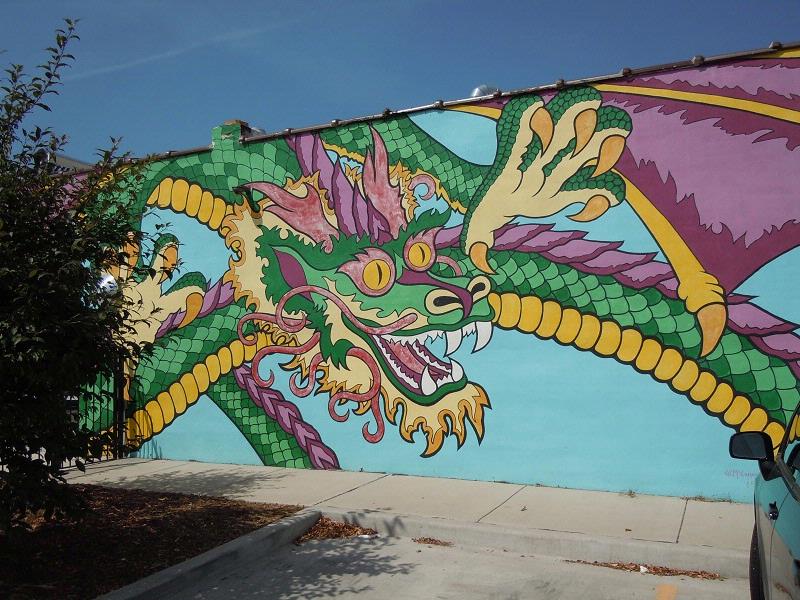 [Speaker Notes: The Grove]
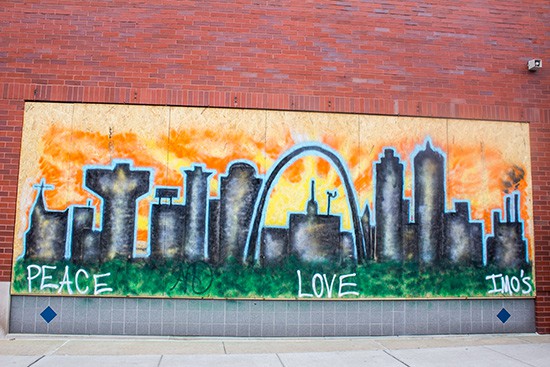 [Speaker Notes: South Grand]
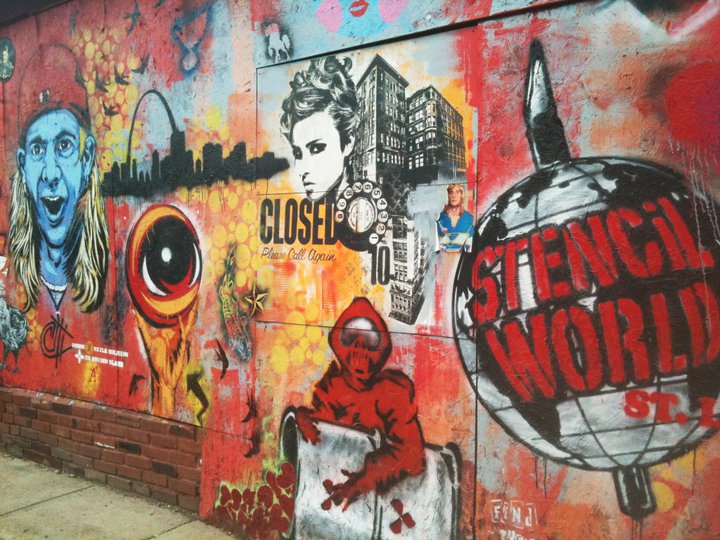 [Speaker Notes: Cherokee Street]
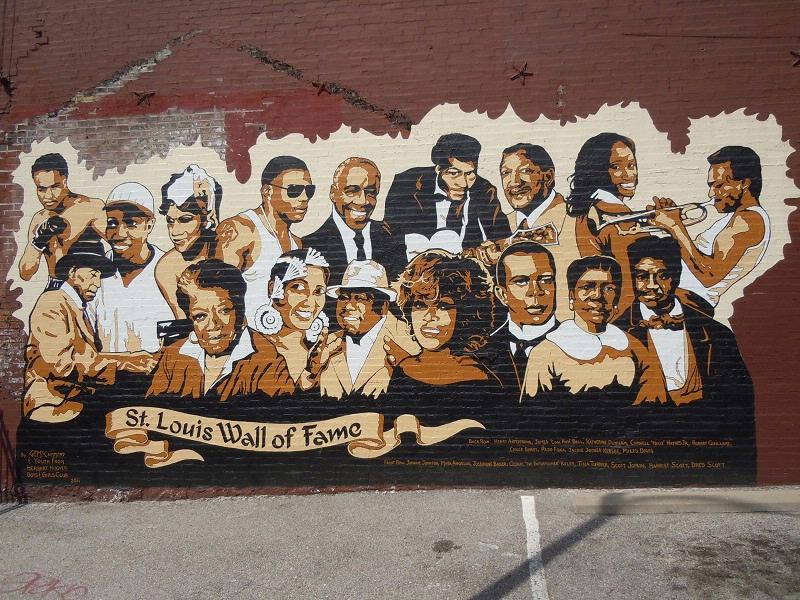 [Speaker Notes: The Grove]